Administre sus cuentas de comidas para estudiantes y tarifas escolares en un solo lugar
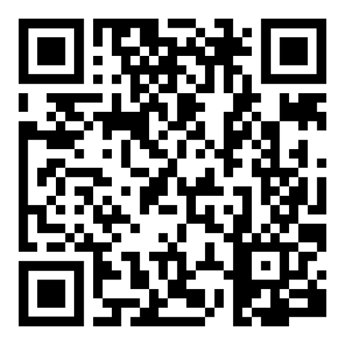 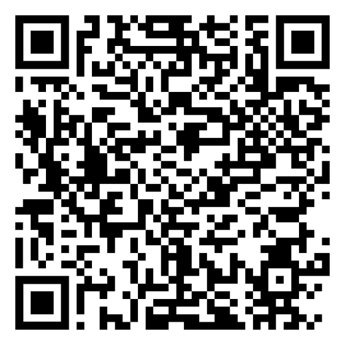 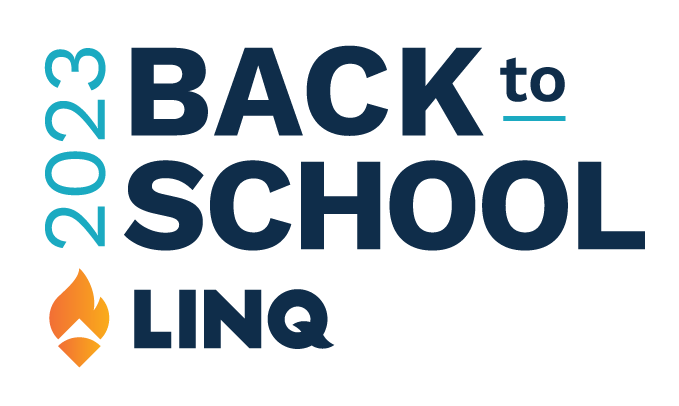 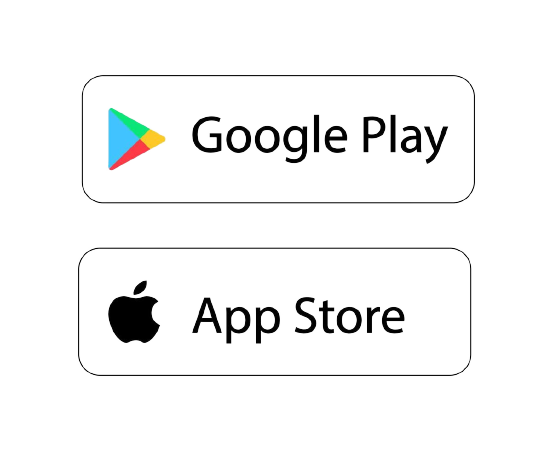 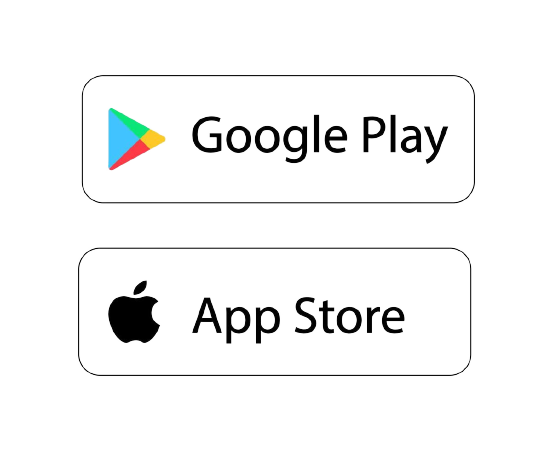 Administre sus cuentas de comidas para estudiantes en un solo lugar
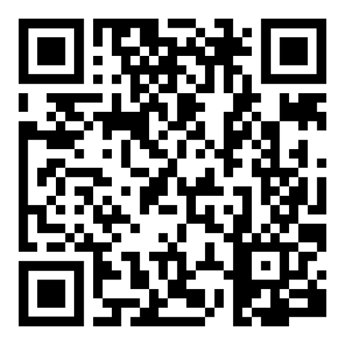 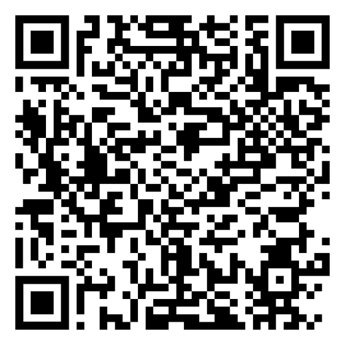 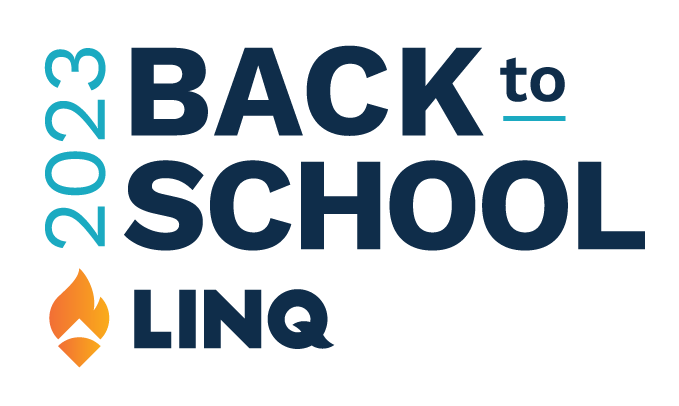 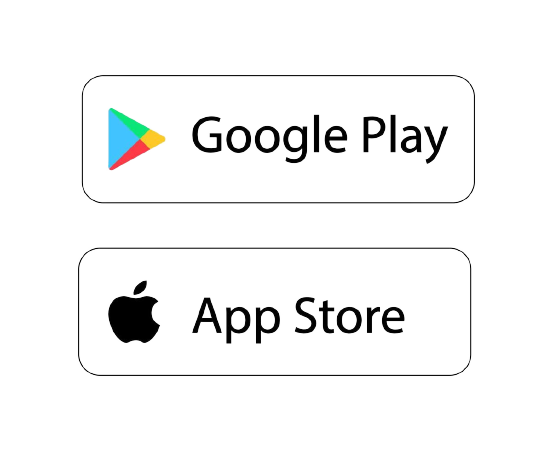 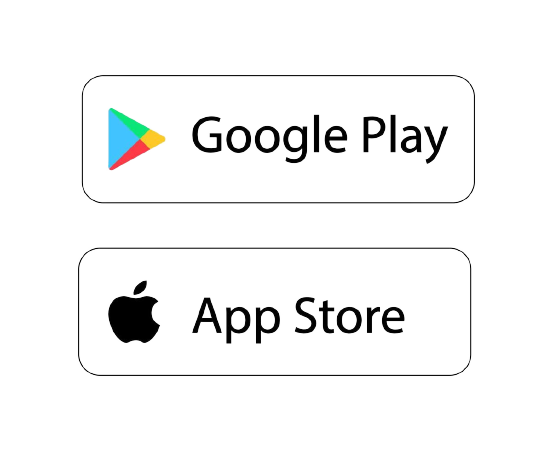 Administre sus cuentas de comidas para estudiantes y tarifas escolares en un solo lugar
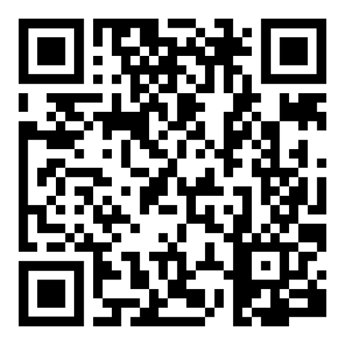 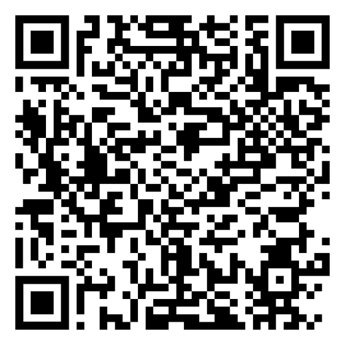 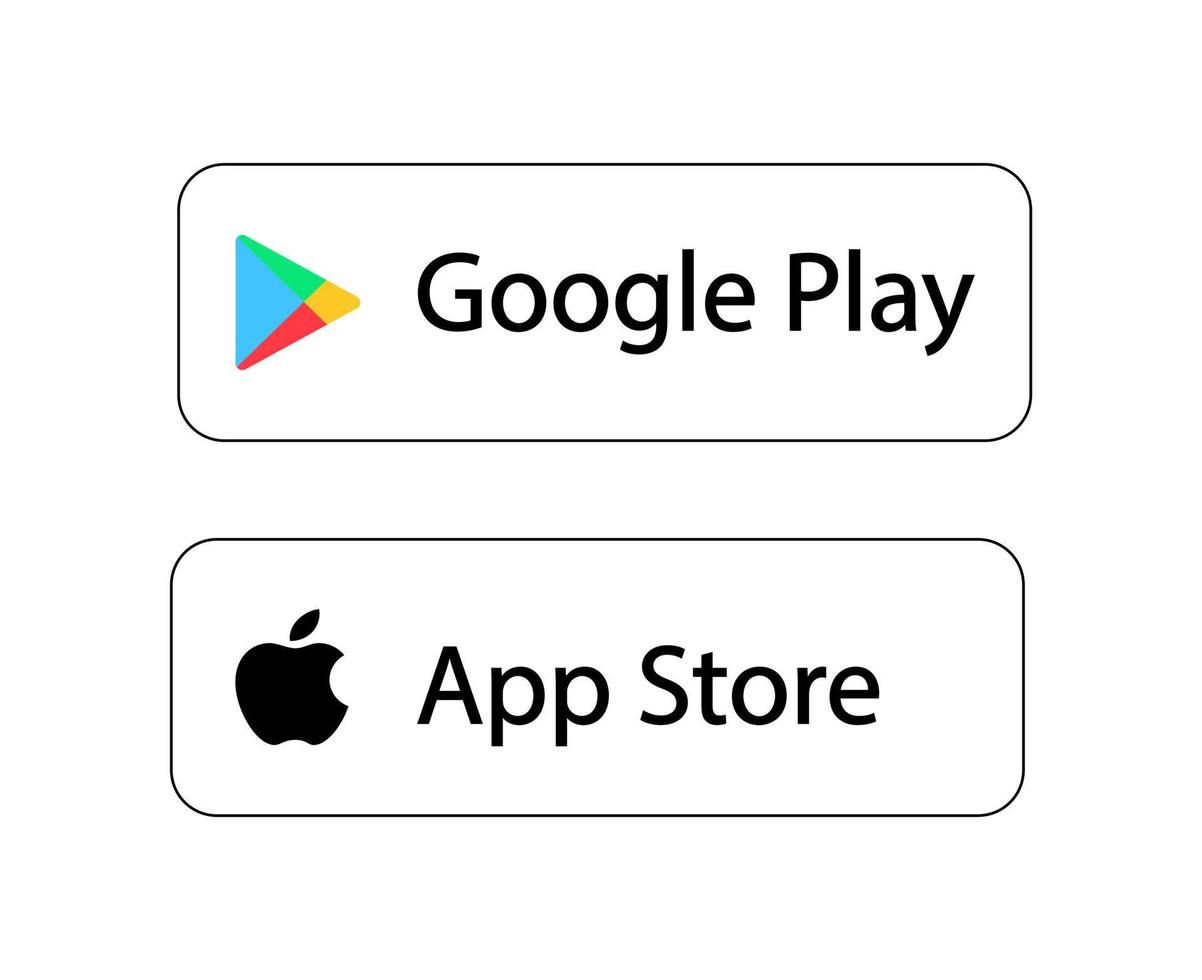 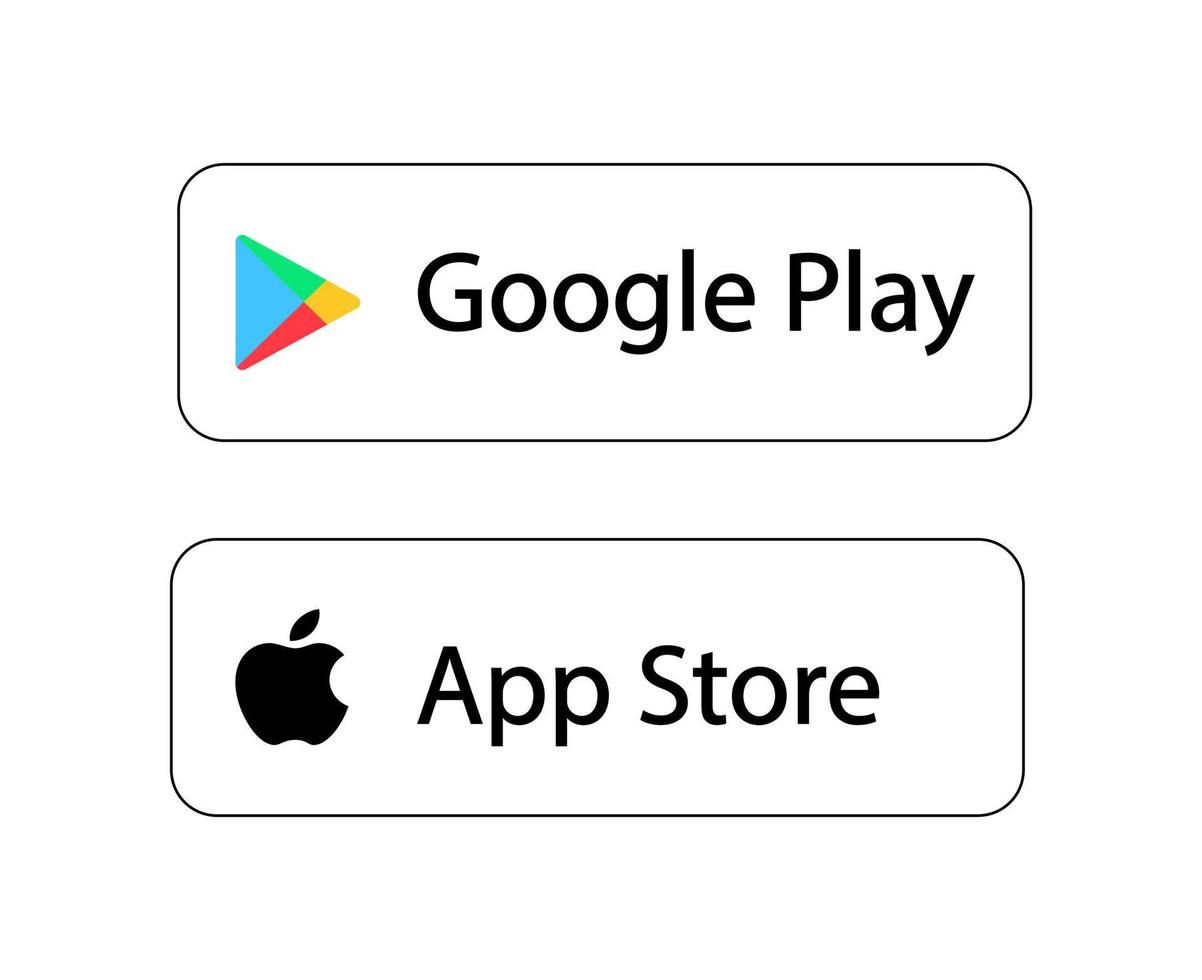 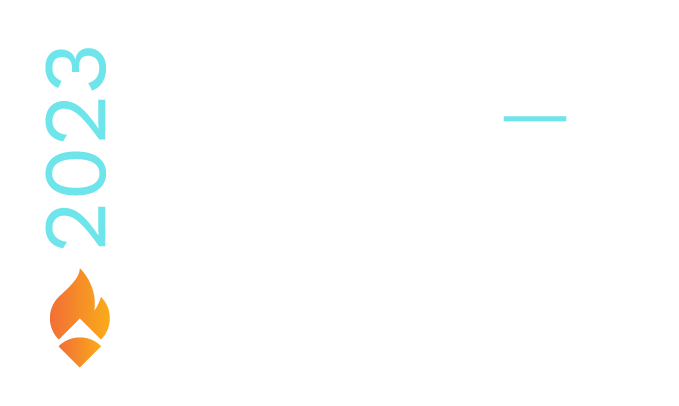 Administre sus cuentas de comidas para estudiantes en un solo lugar
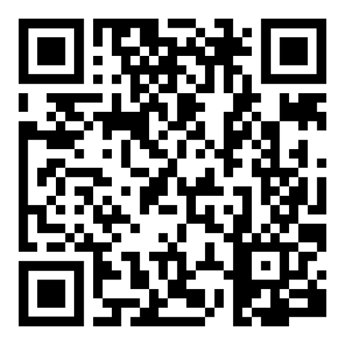 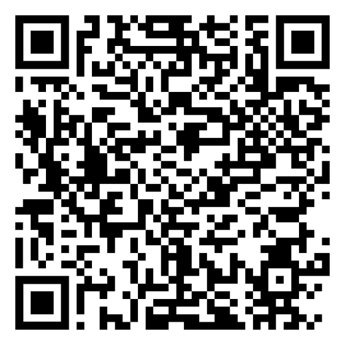 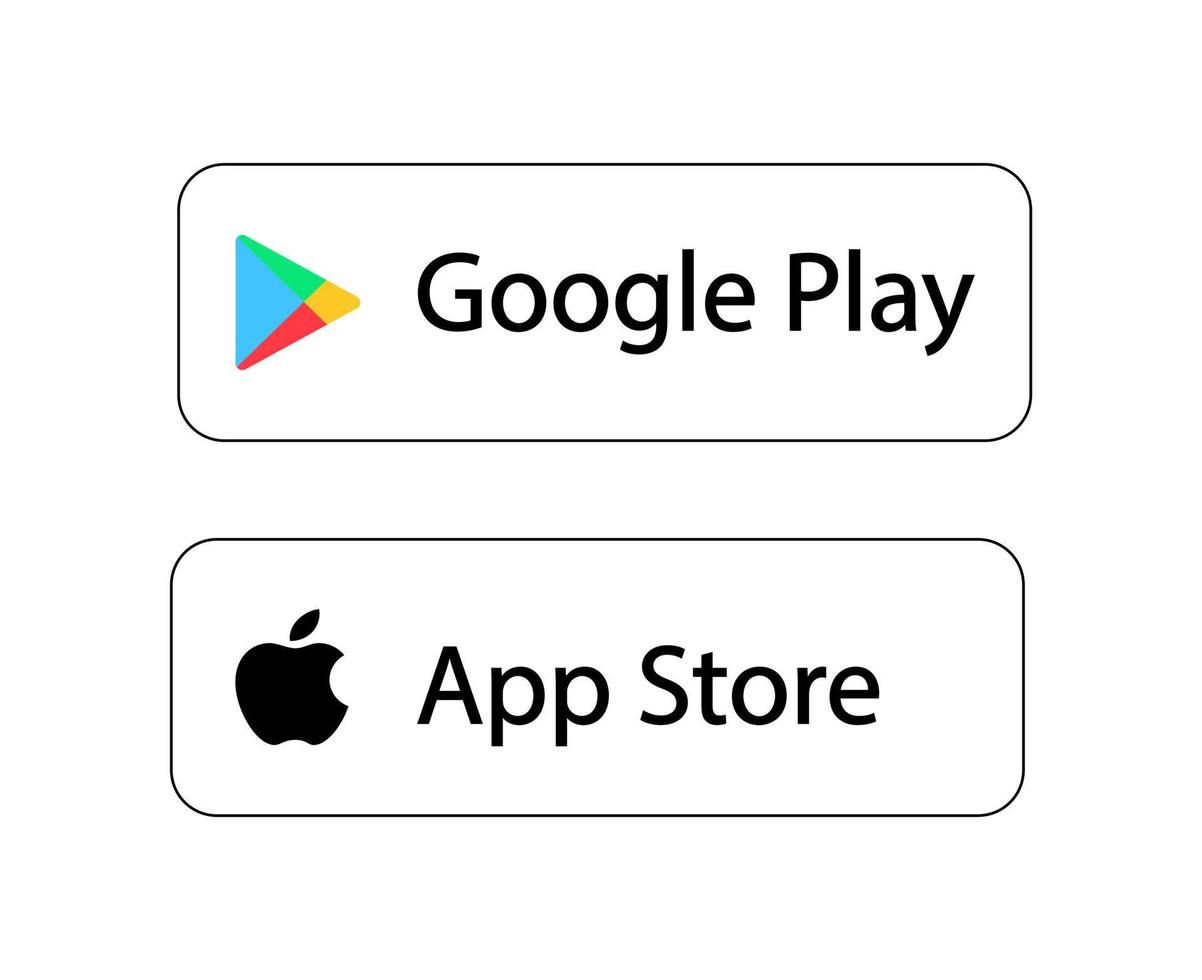 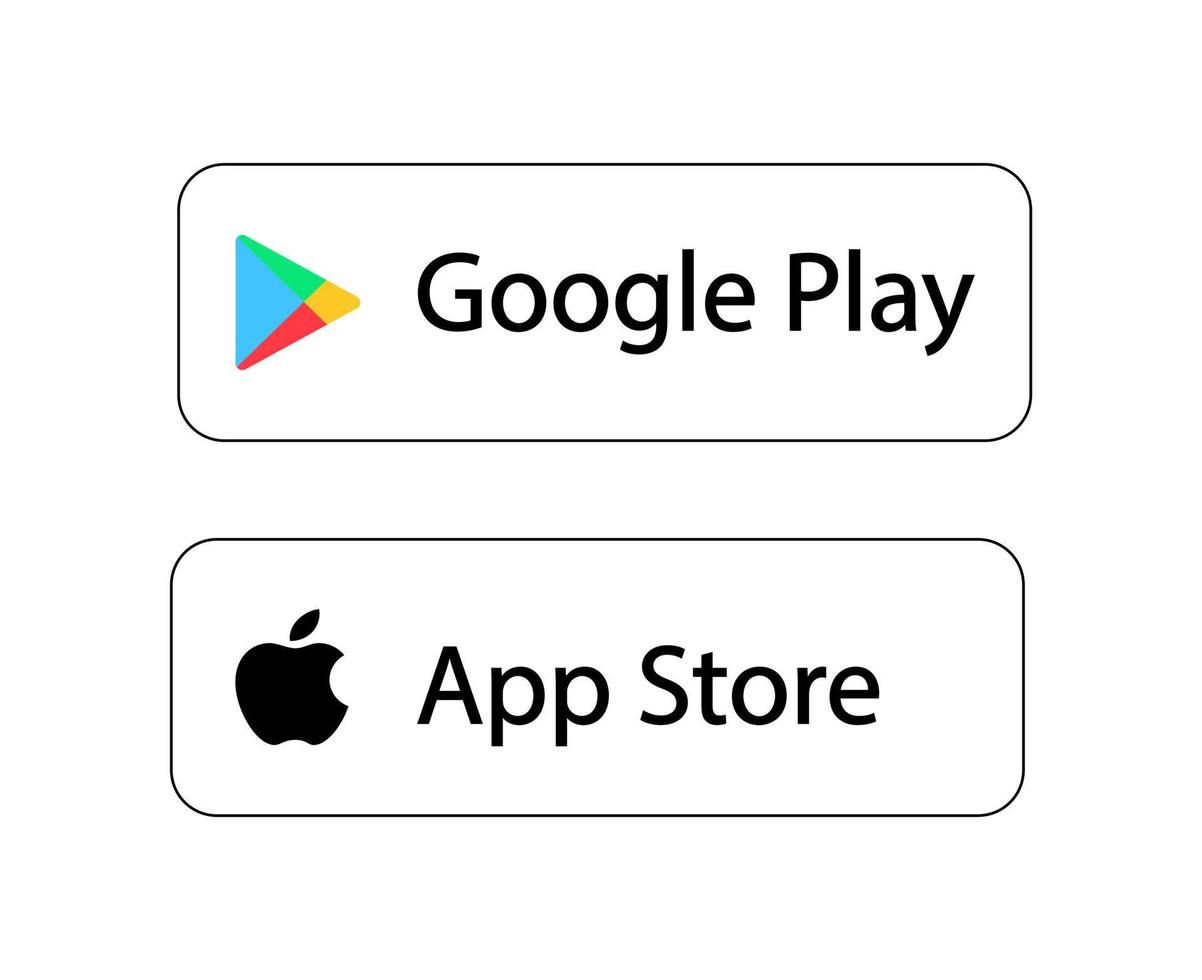 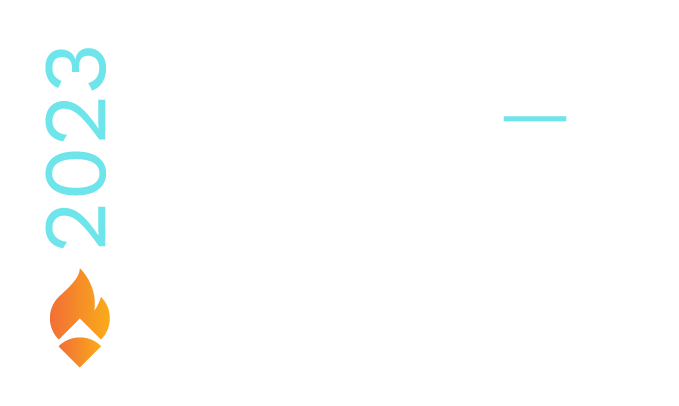 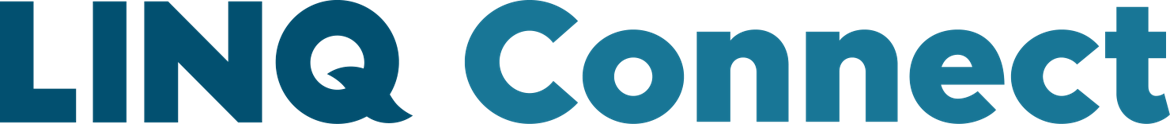 Administre sus cuentas de comidas para estudiantes y tarifas escolares en un solo lugar
Visite LINQConnect.com o escanee el código QR para la aplicación
Crea una cuenta nueva​
Agregue fondos, solicite comidas gratis y reducidas, pague tarifas
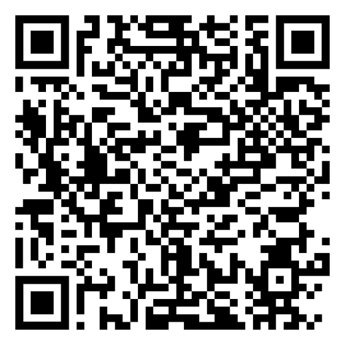 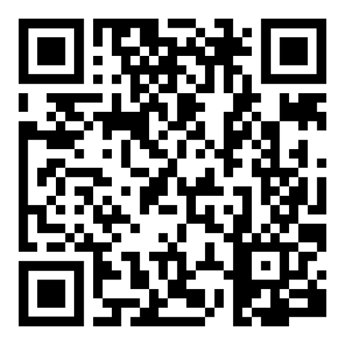 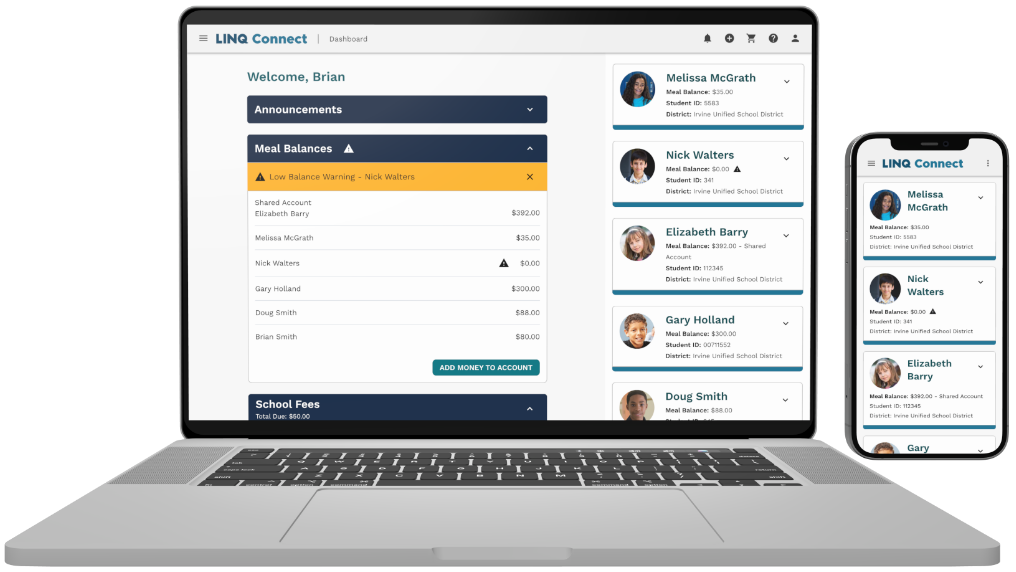 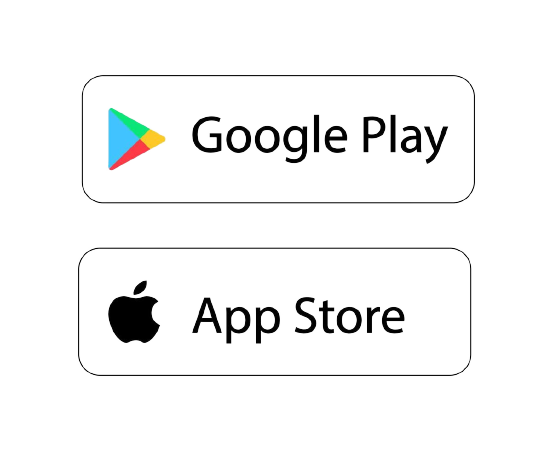 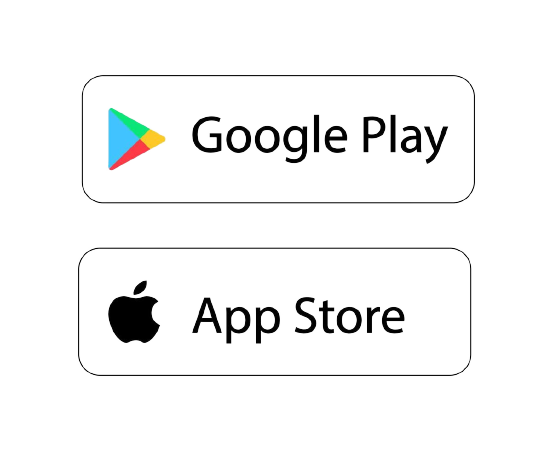 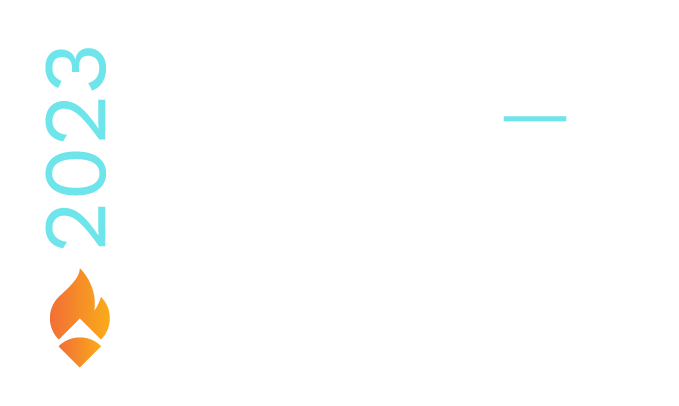 © 2022. EMS LINQ, Inc. All rights reserved.
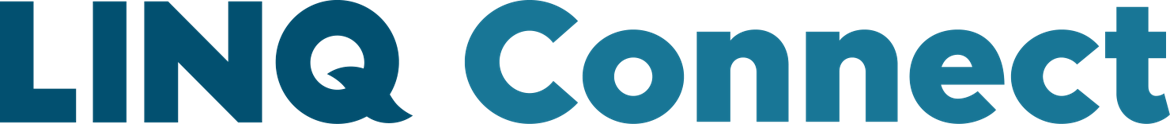 Administre sus cuentas de comidas para estudiantes en un solo lugar
Visite LINQConnect.com o escanee el código QR para la aplicación
Crea una cuenta nueva​
Agregue fondos, solicite comidas gratis y reducidas, pague tarifas
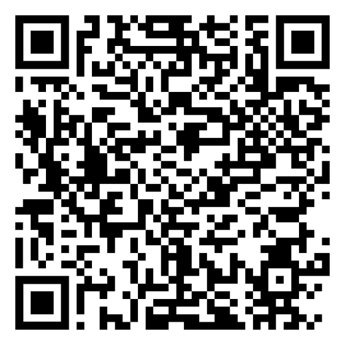 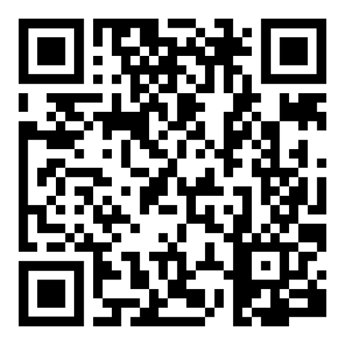 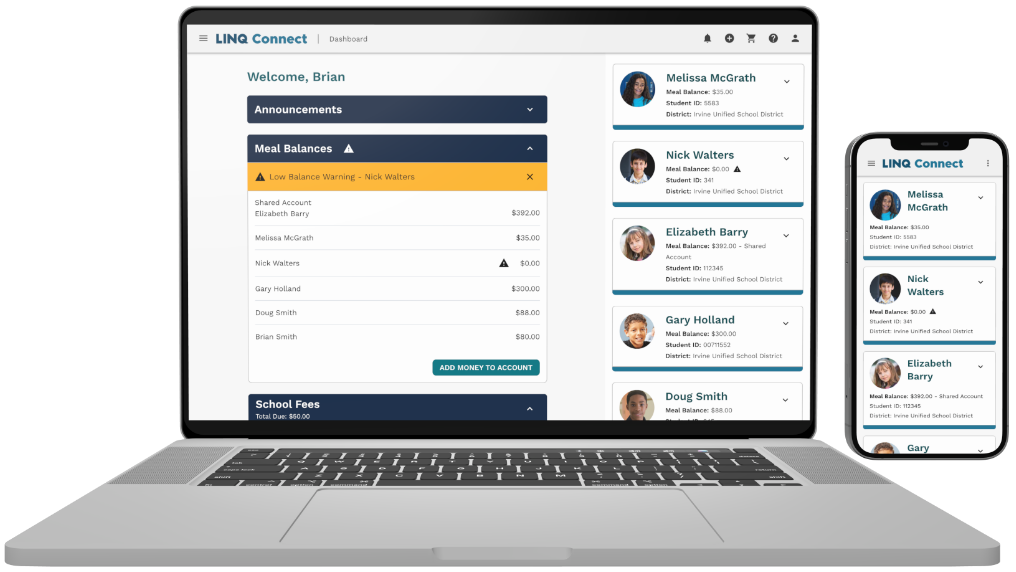 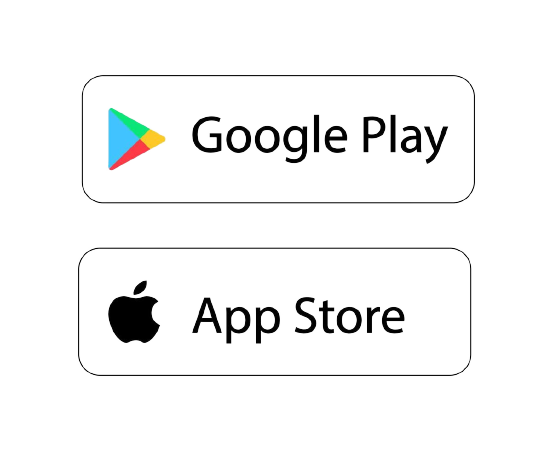 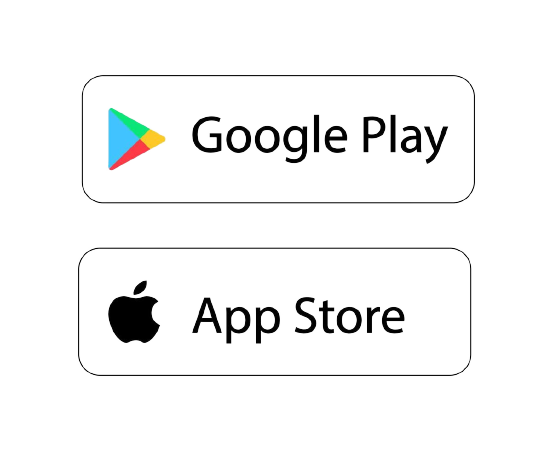 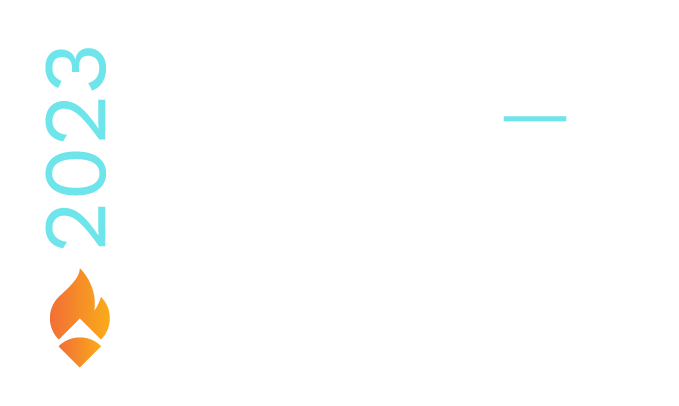 © 2022. EMS LINQ, Inc. All rights reserved.
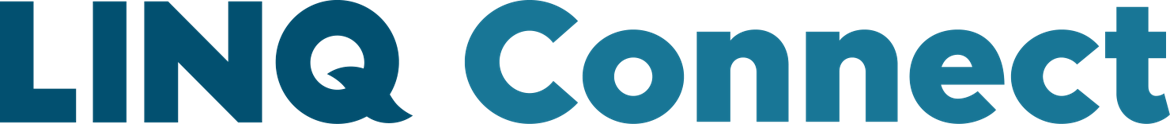 Administre sus cuentas de comidas para estudiantes y tarifas escolares en un solo lugar
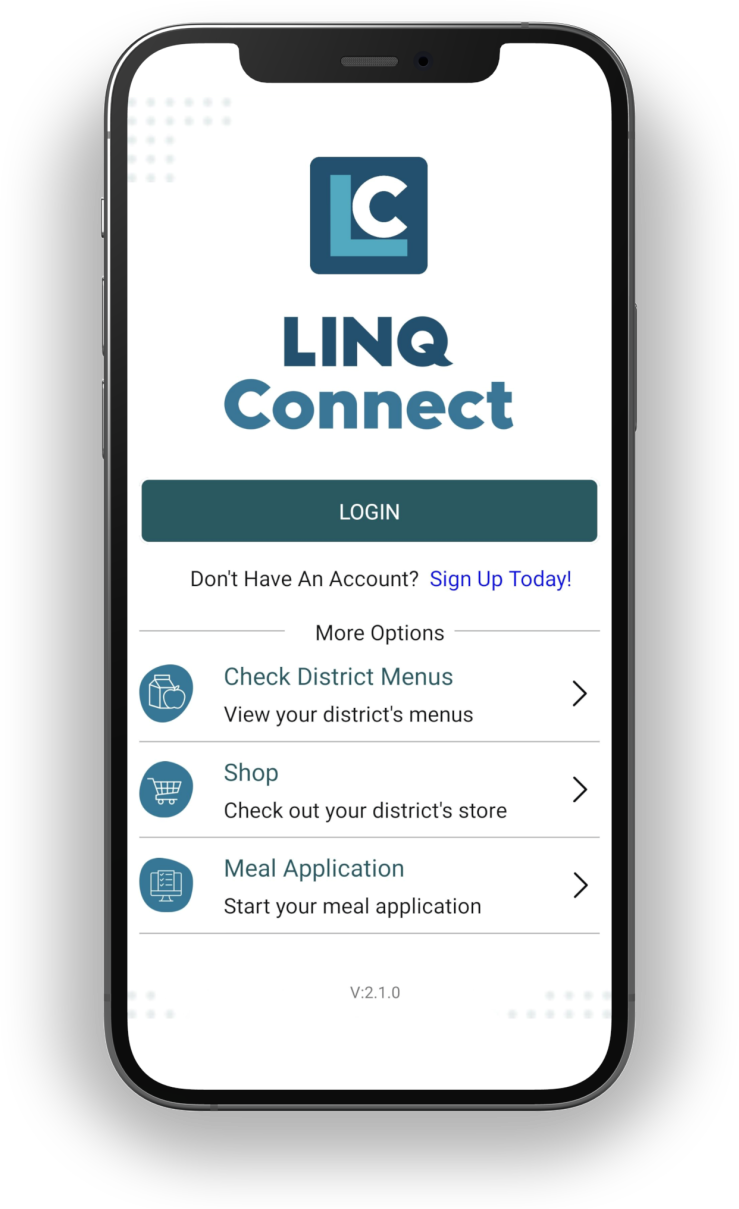 Visite LINQConnect.com o escanee el código QR para la aplicación
Crea una cuenta nueva​
Agregue fondos, solicite comidas gratis y reducidas, pague tarifas
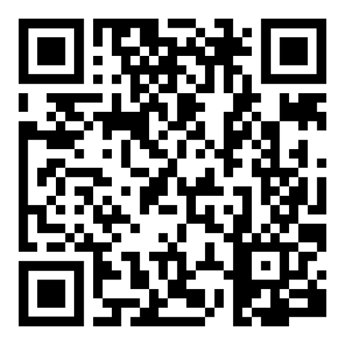 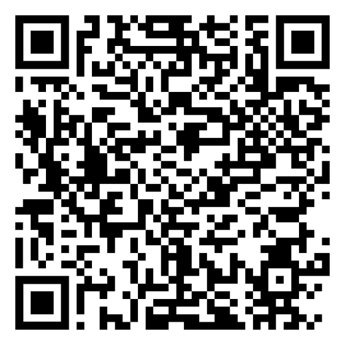 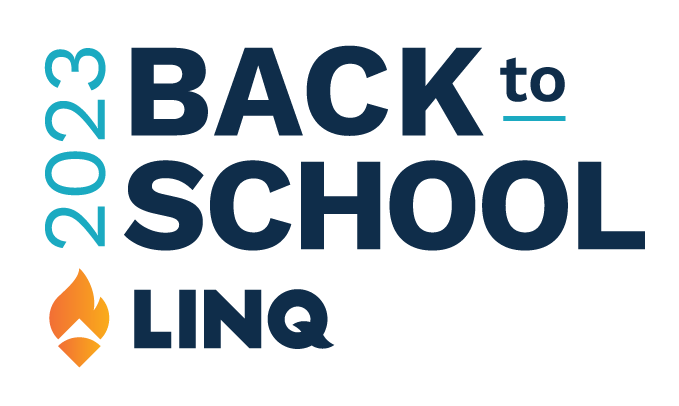 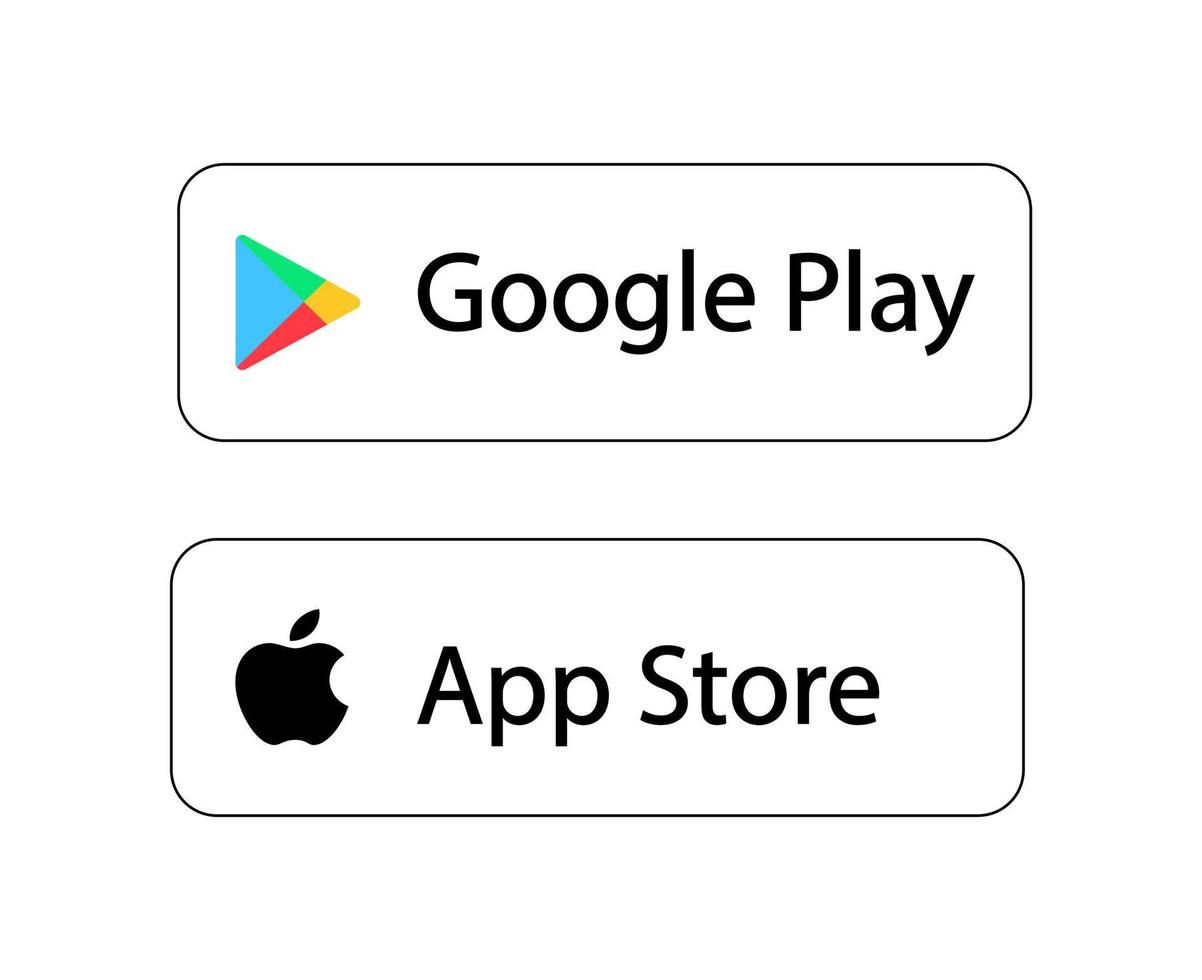 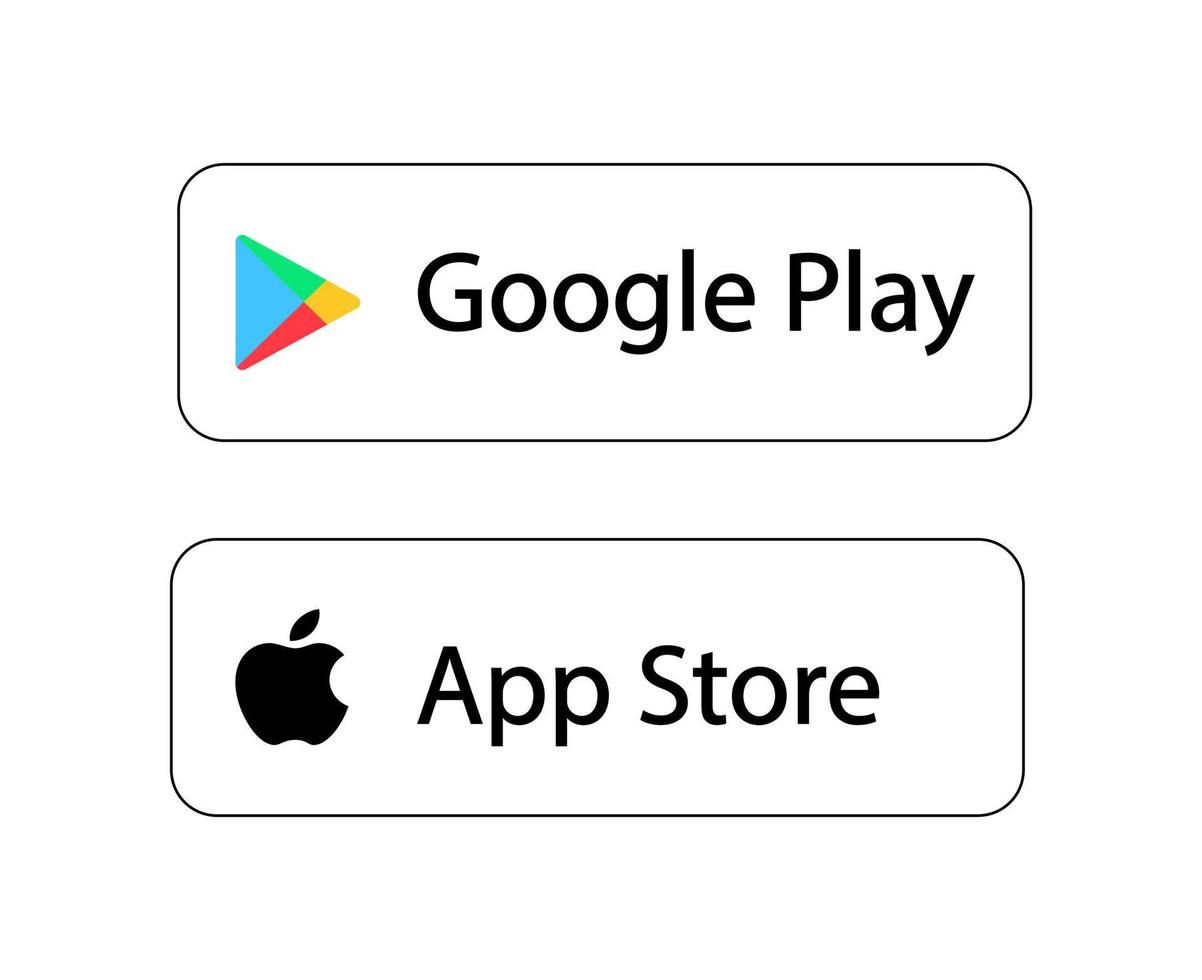 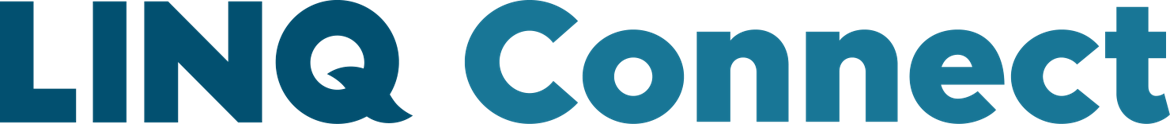 Administre sus cuentas de comidas para estudiantes en un solo lugar
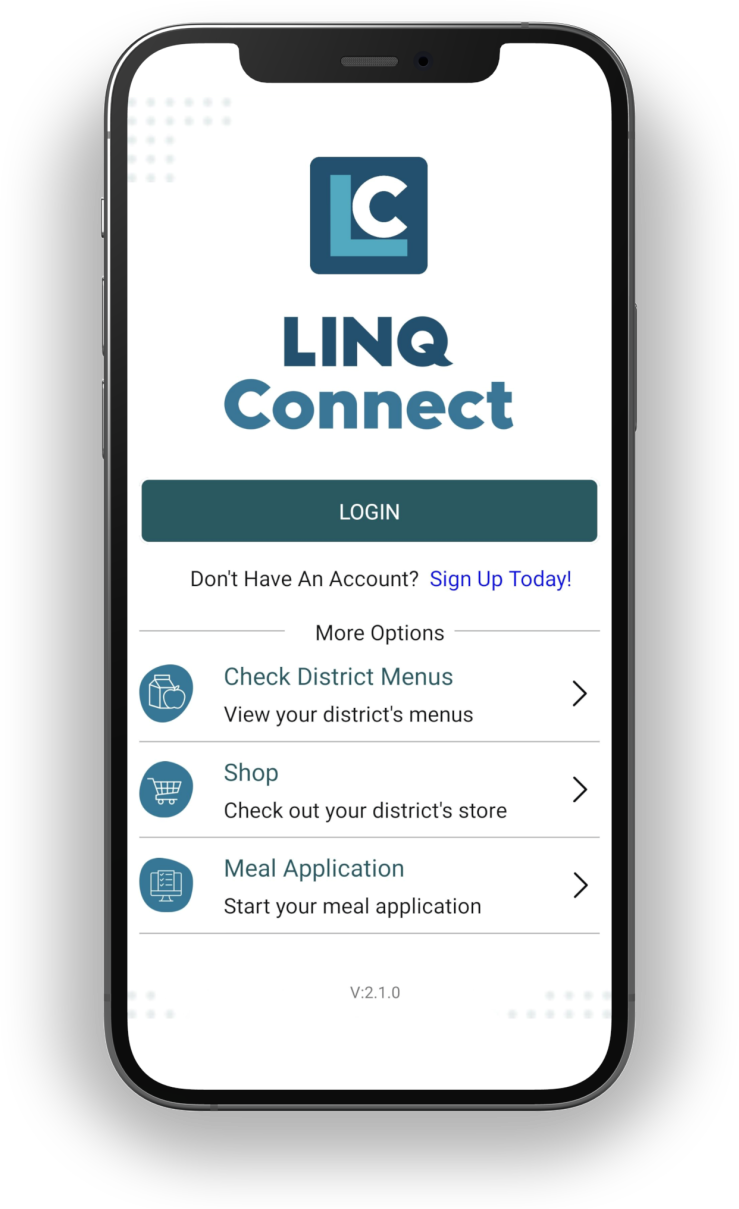 Visite LINQConnect.com o escanee el código QR para la aplicación
Crea una cuenta nueva​
Agregue fondos, solicite comidas gratis y reducidas, pague tarifas
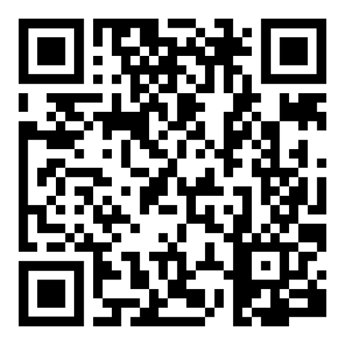 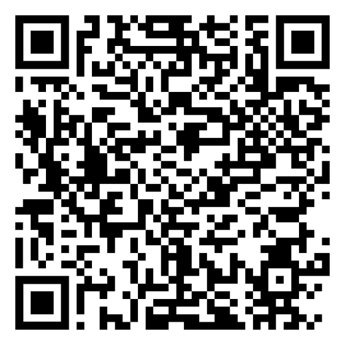 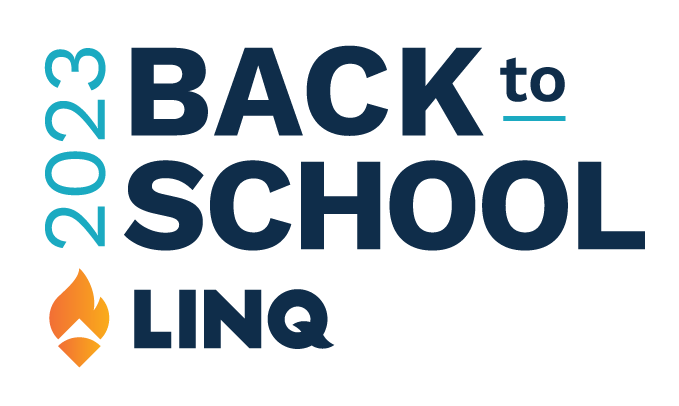 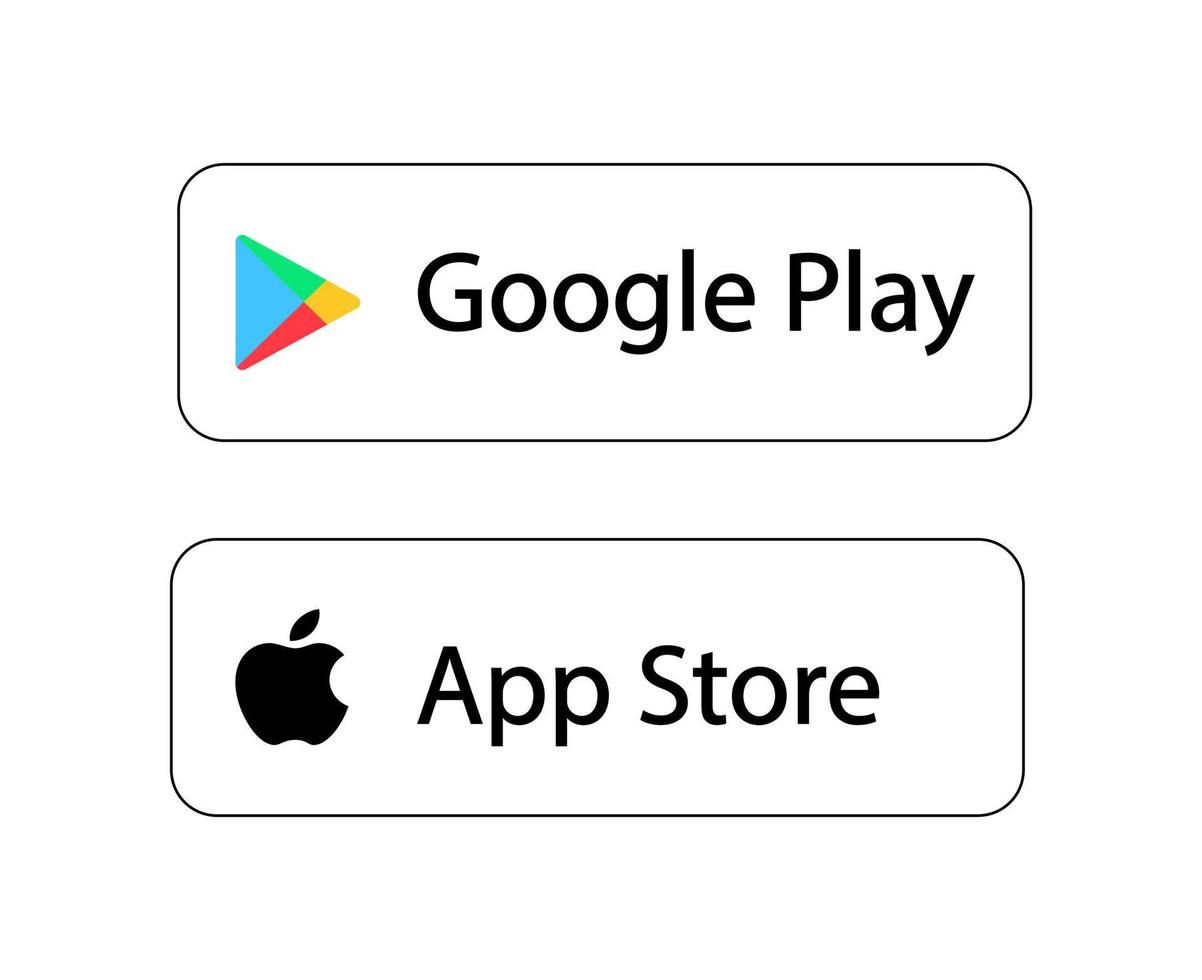 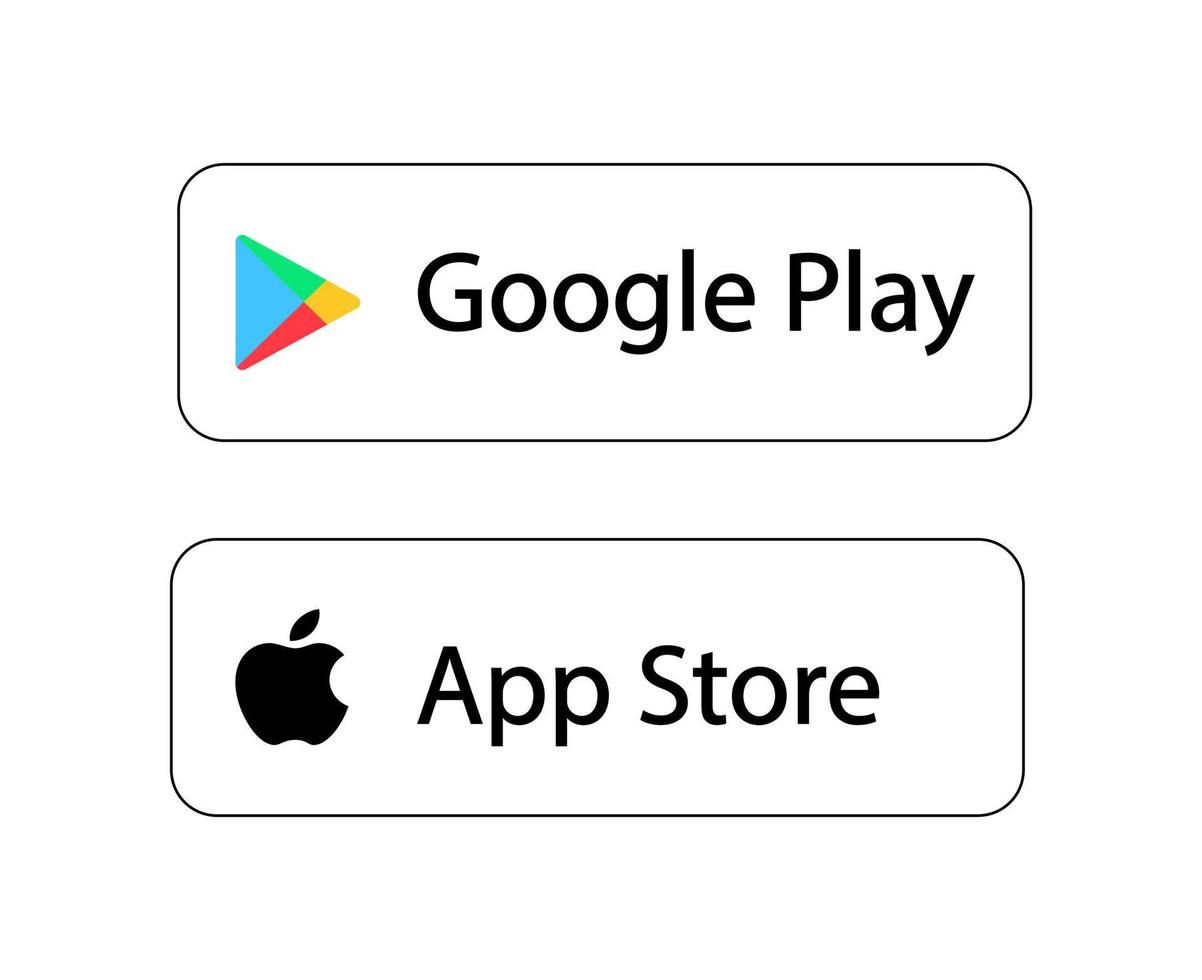 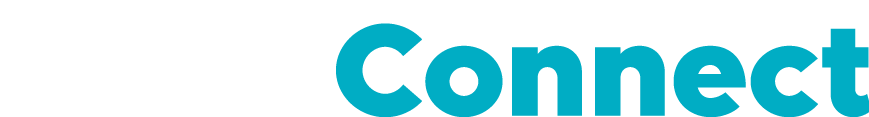 Administre sus cuentas de comidas para estudiantes y tarifas escolares en un solo lugar
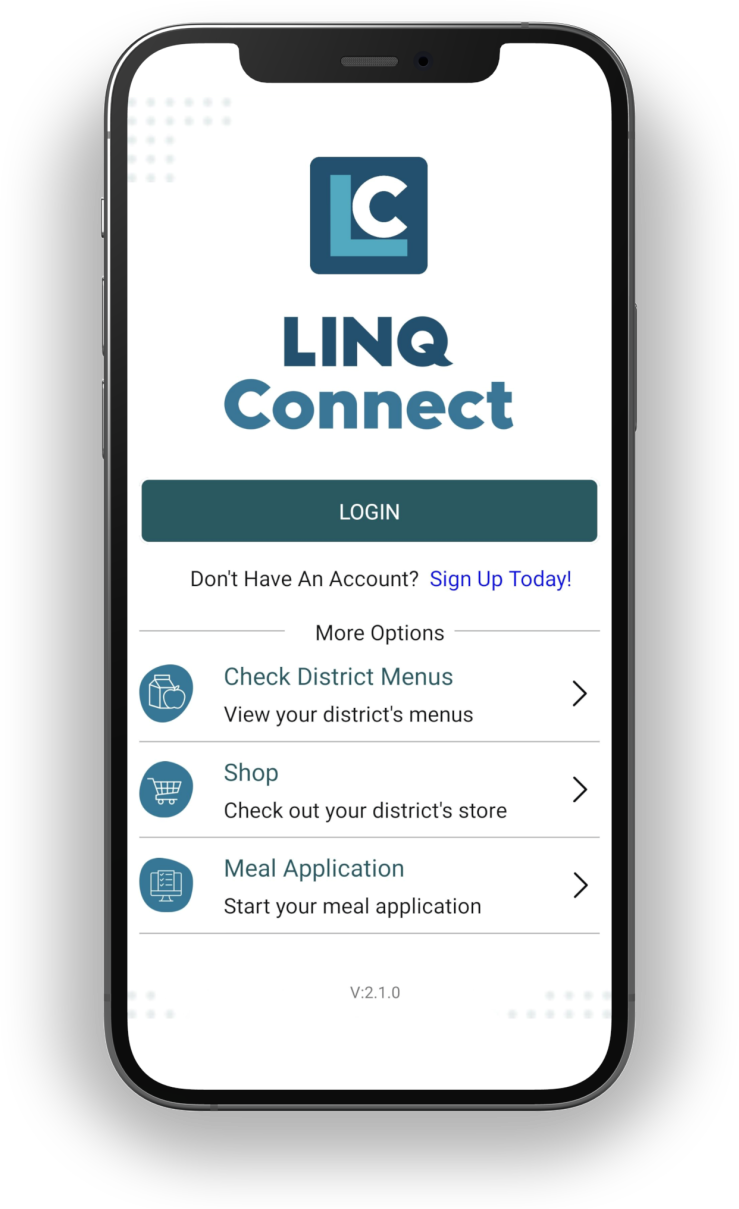 Visite LINQConnect.com o escanee el código QR para la aplicación
Agregue fondos, solicite comidas gratis y reducidas, pague tarifas
Crea una cuenta nueva​
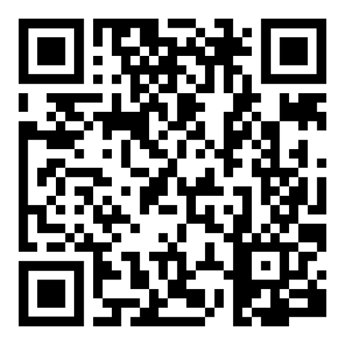 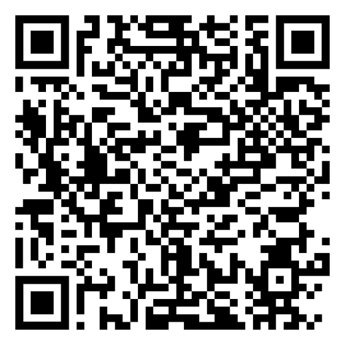 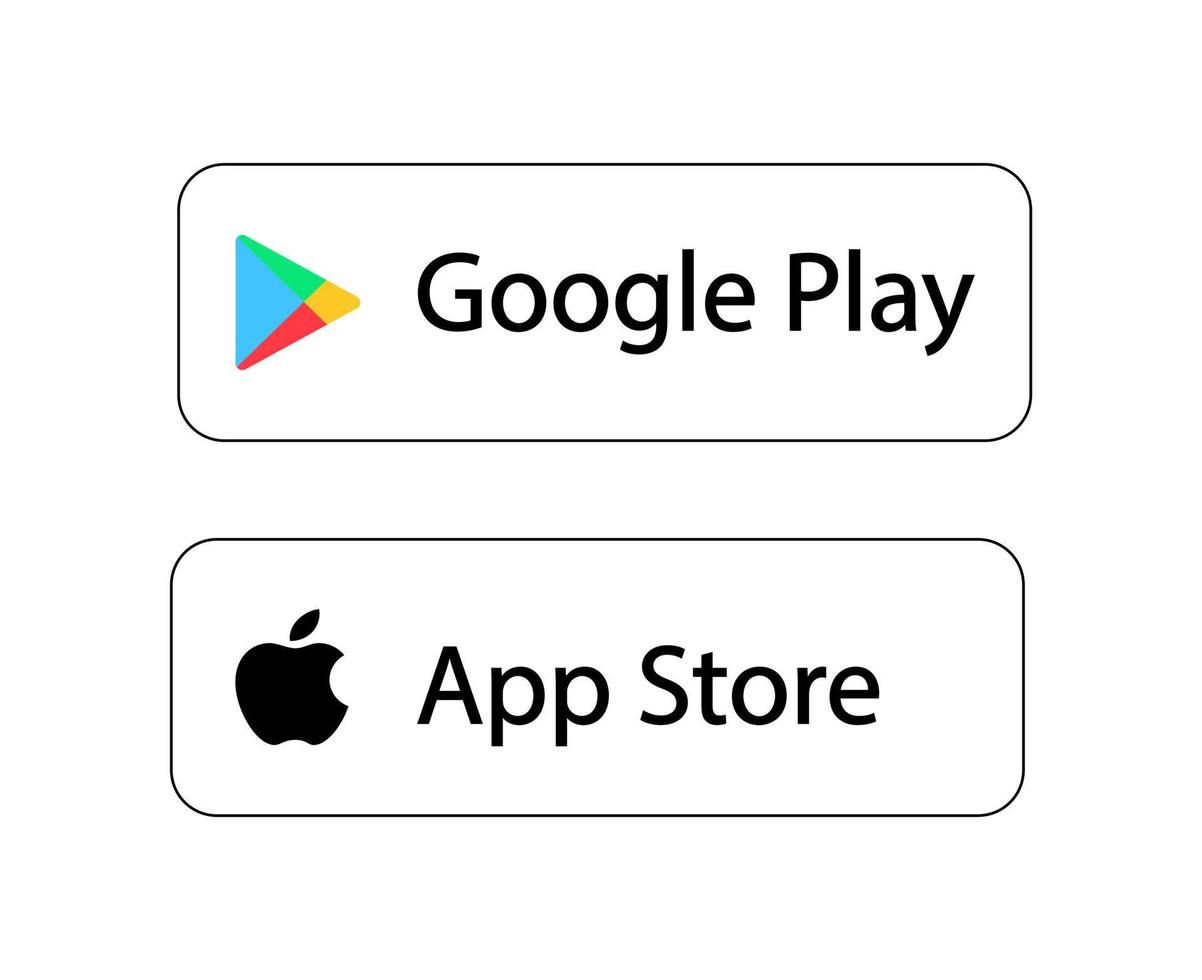 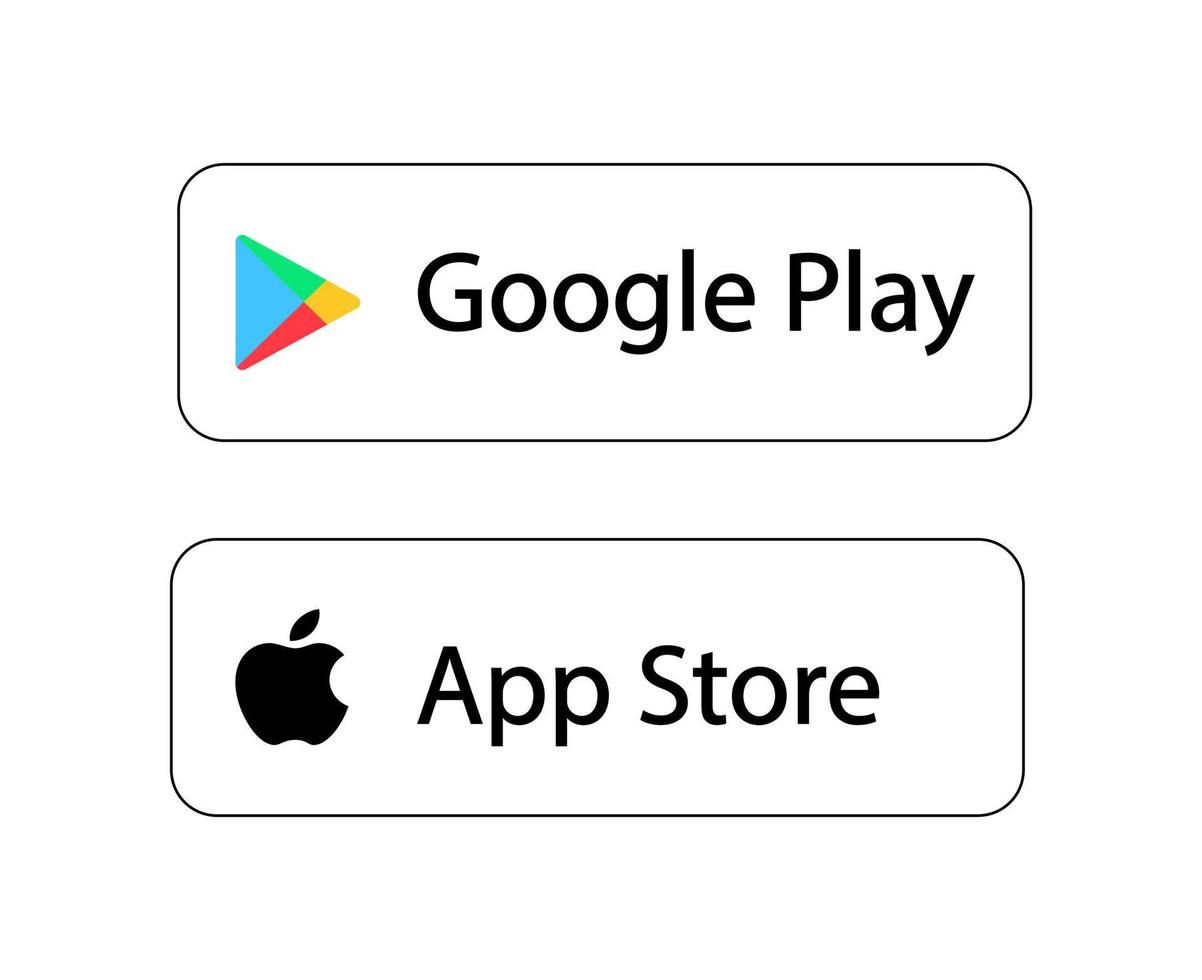 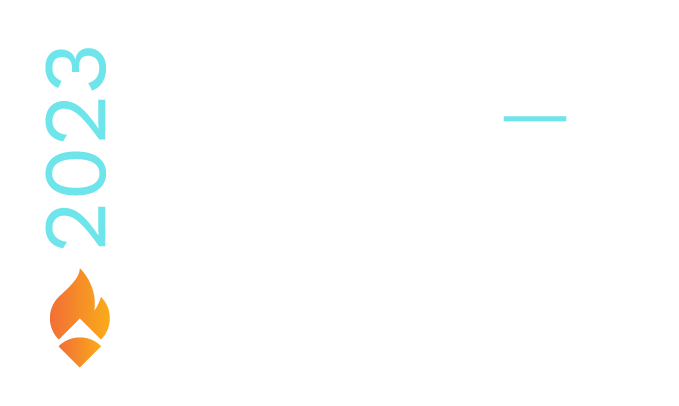 9
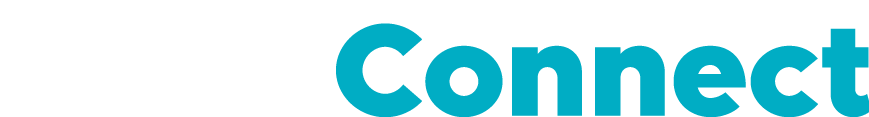 Administre sus cuentas de comidas para estudiantes en un solo lugar
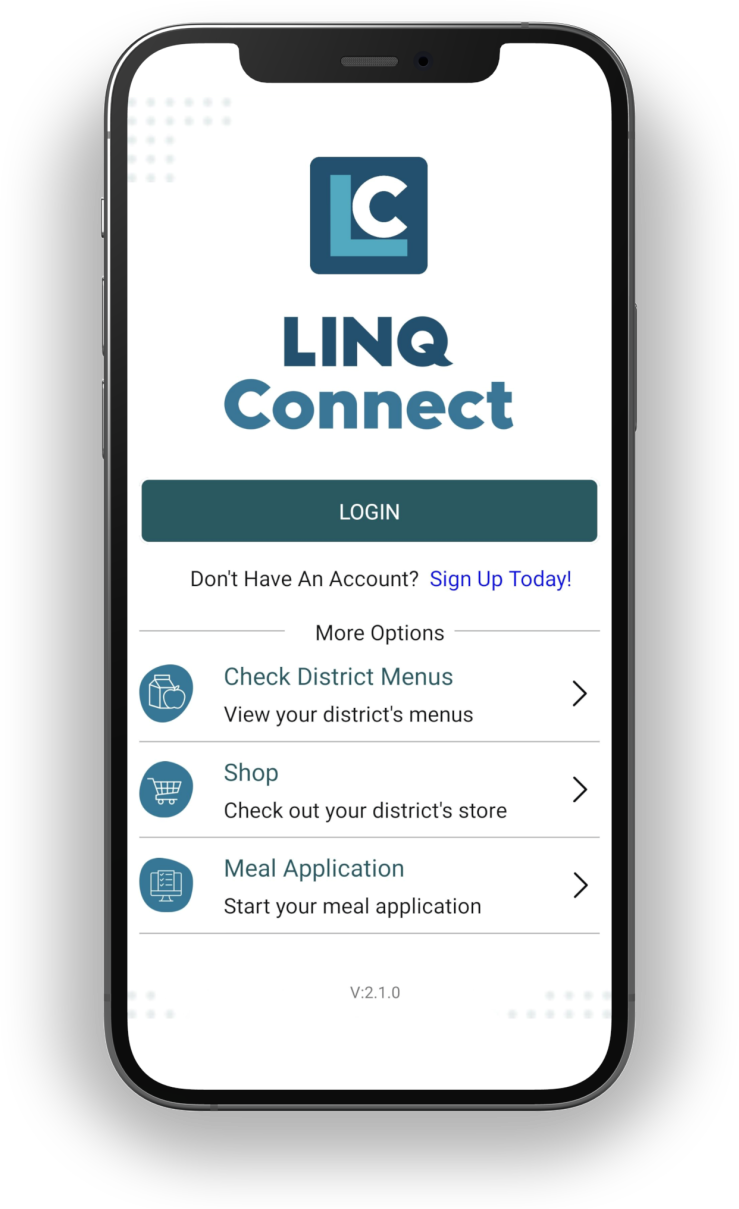 Visite LINQConnect.com o escanee el código QR para la aplicación
Agregue fondos, solicite comidas gratis y reducidas, pague tarifas
Crea una cuenta nueva​
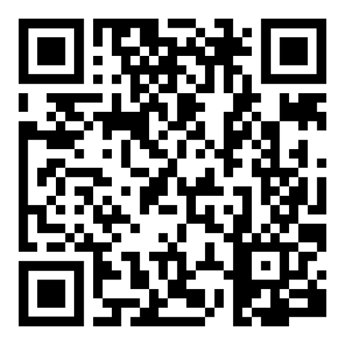 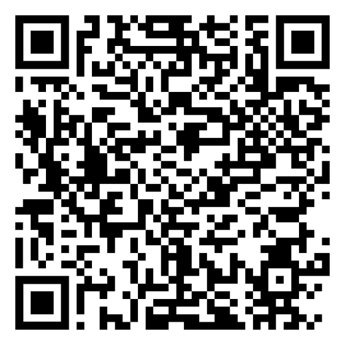 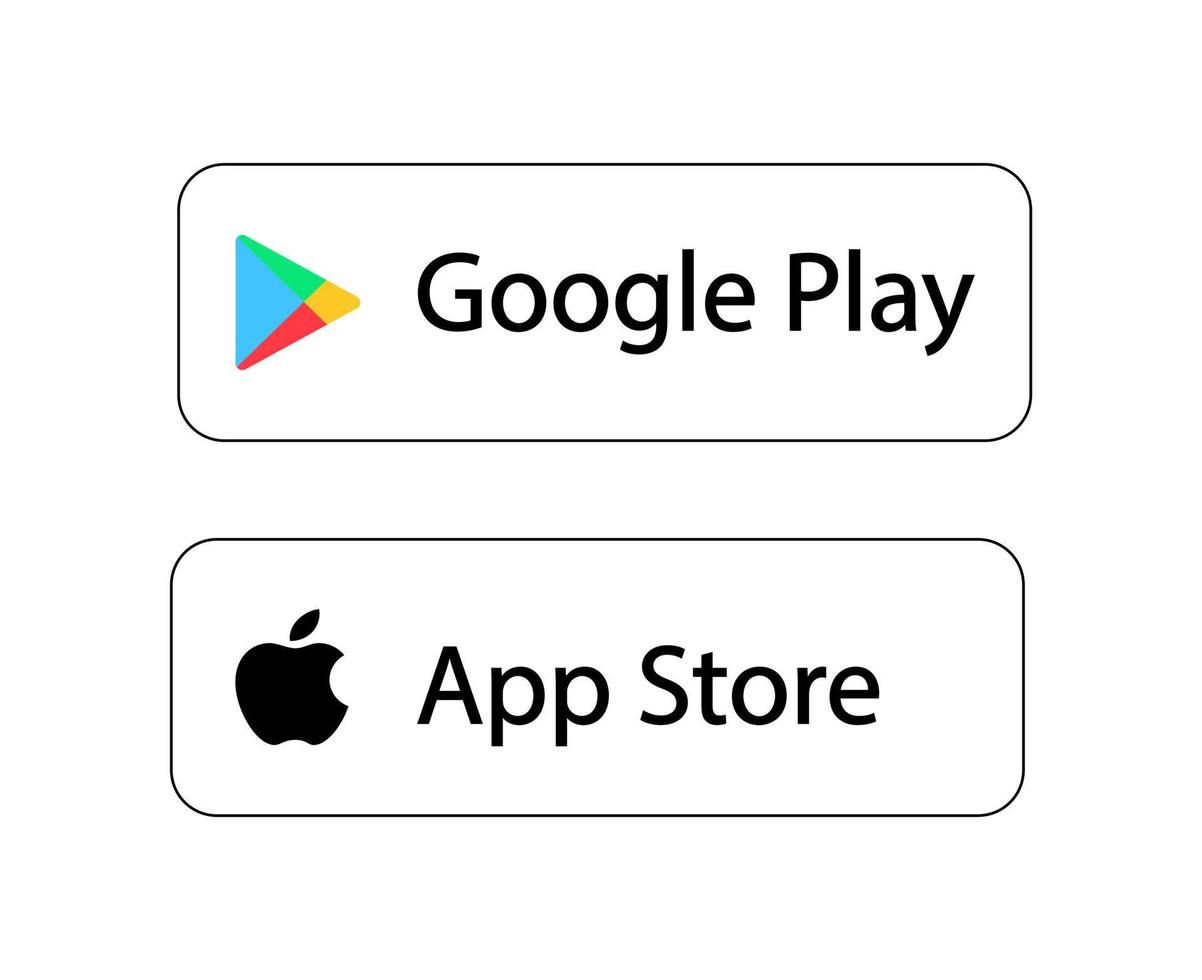 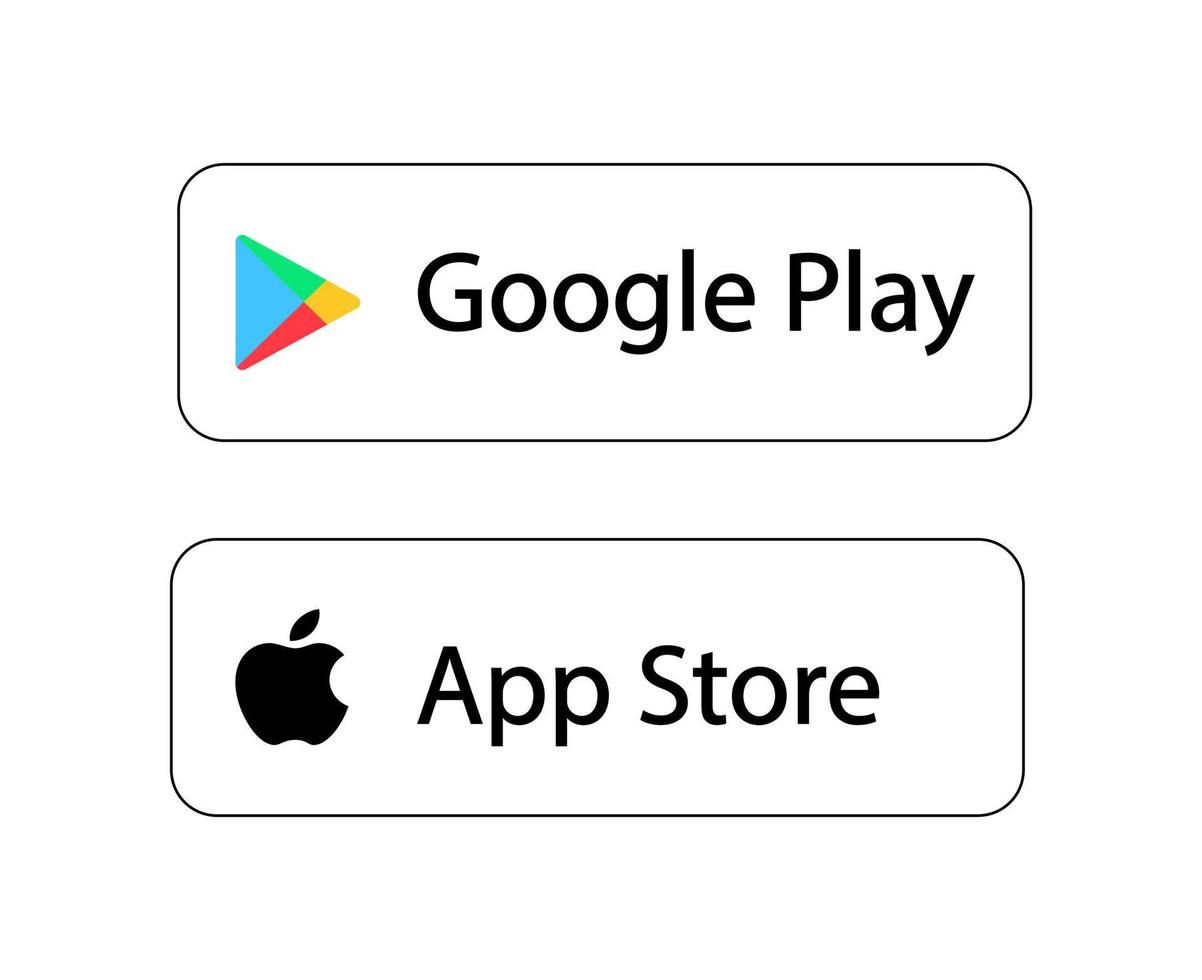 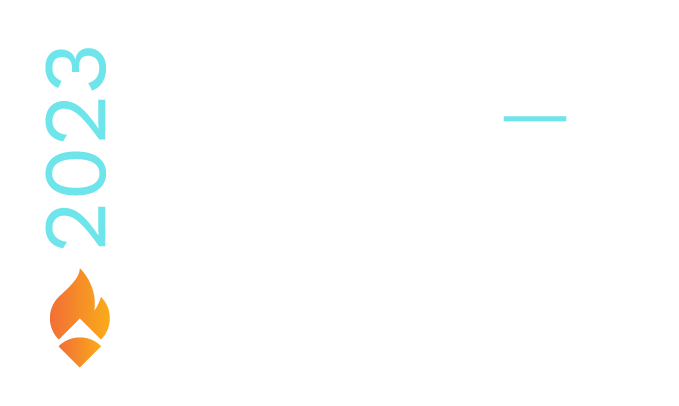 10